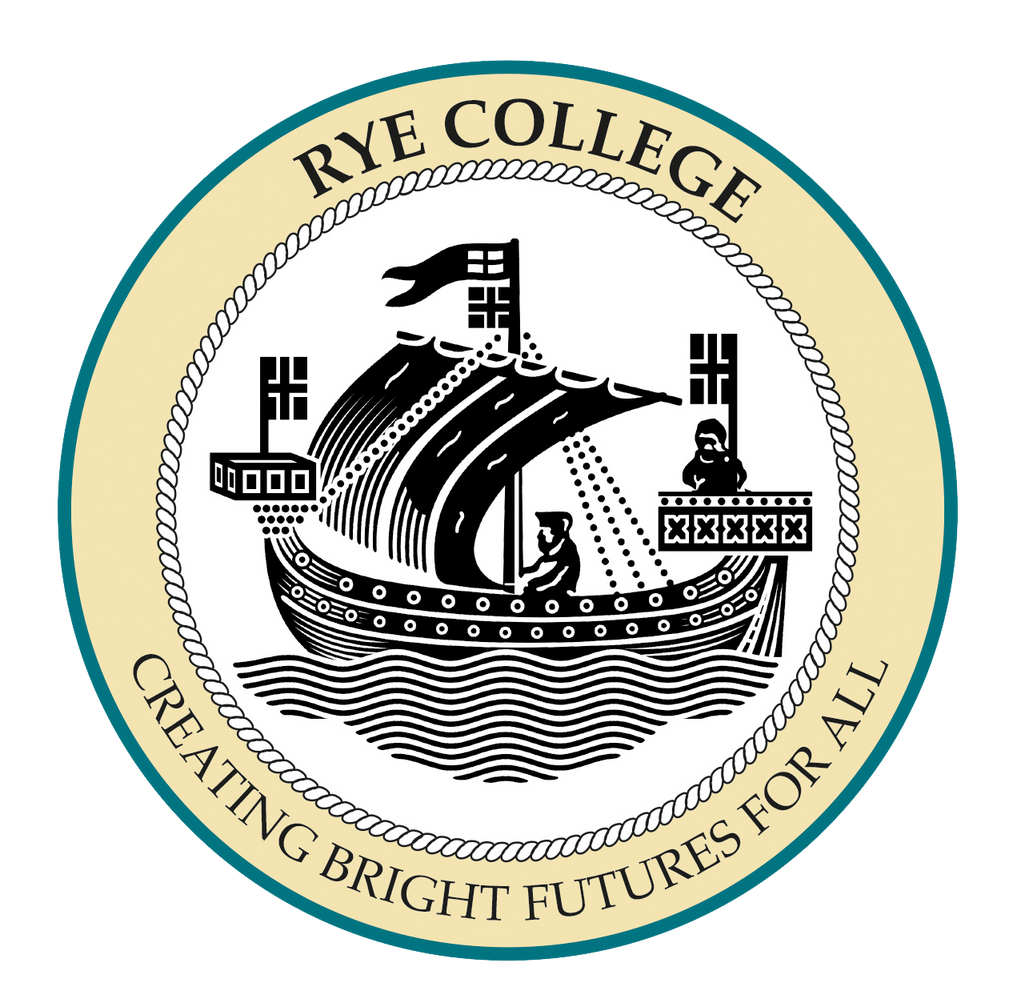 Monday 26th September 2022
Student Bulletin
Creating Bright Futures for All
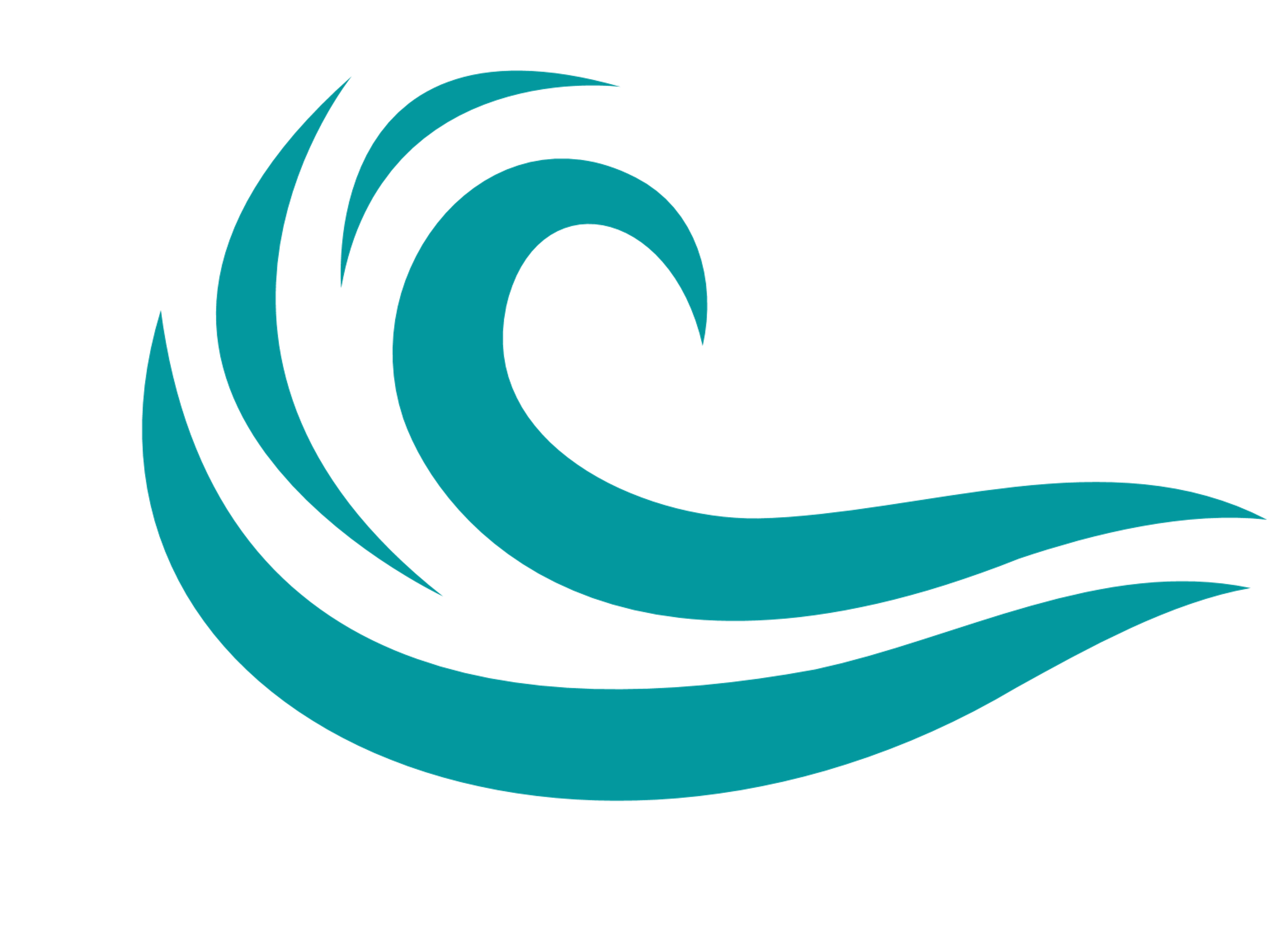 Through Life Transforming Learning
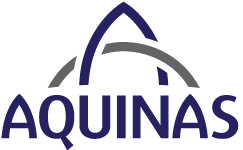 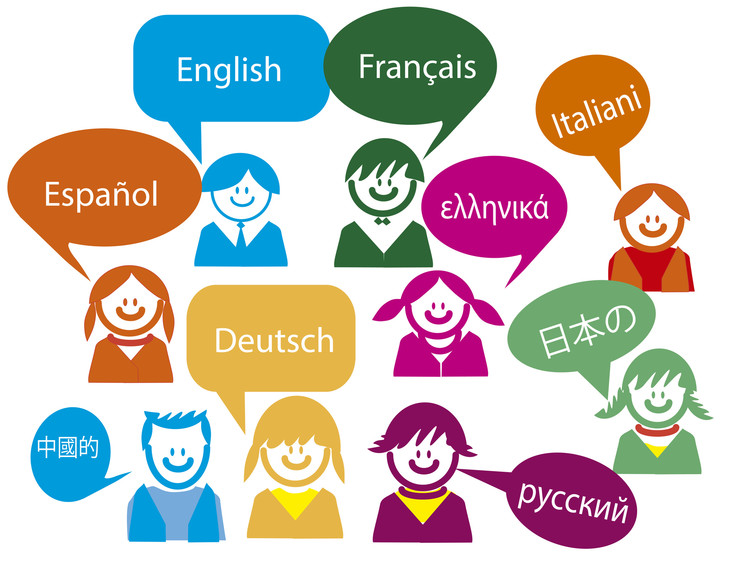 Theme of the week: International Day of Languages
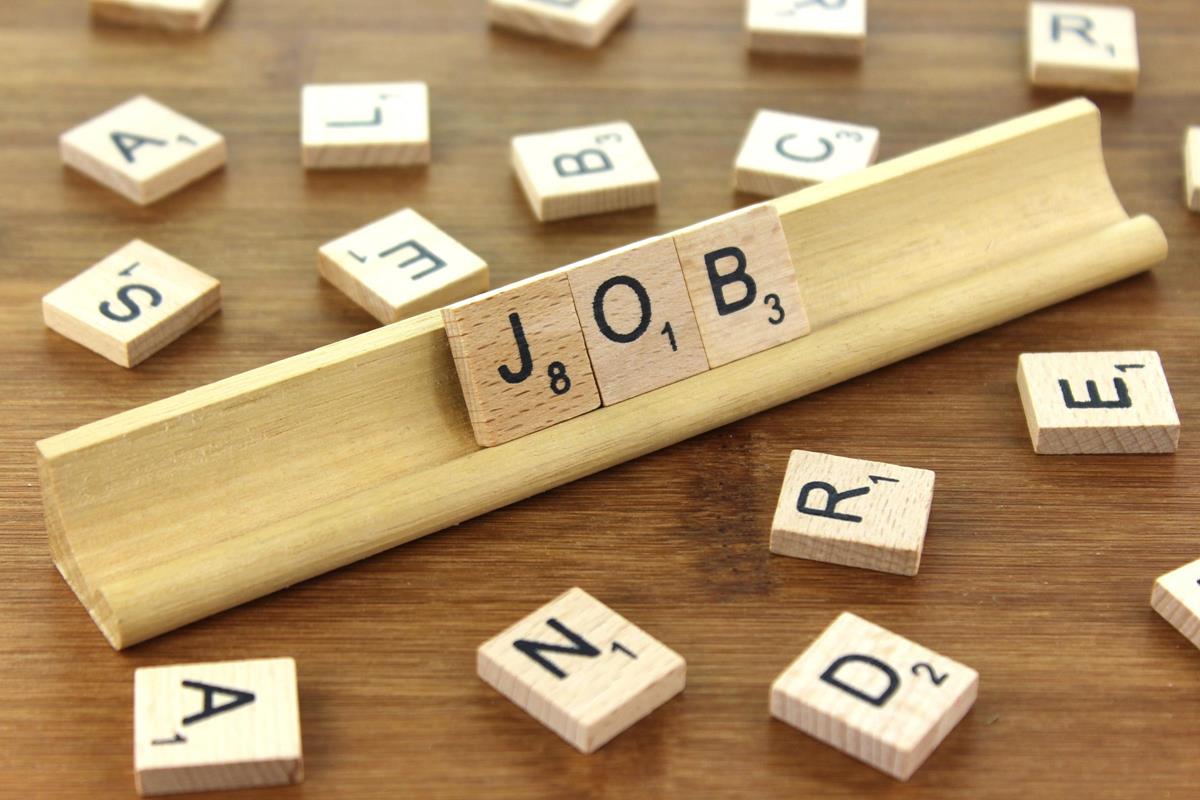 Job of the week:  Charity Fundraiser
Every week the bulletin will have a careers focus with a 'Job of the week'
Each short video provides information on a job that includes qualifications, salary, how to get there and what it entails 
CHARITY FUNDRAISER
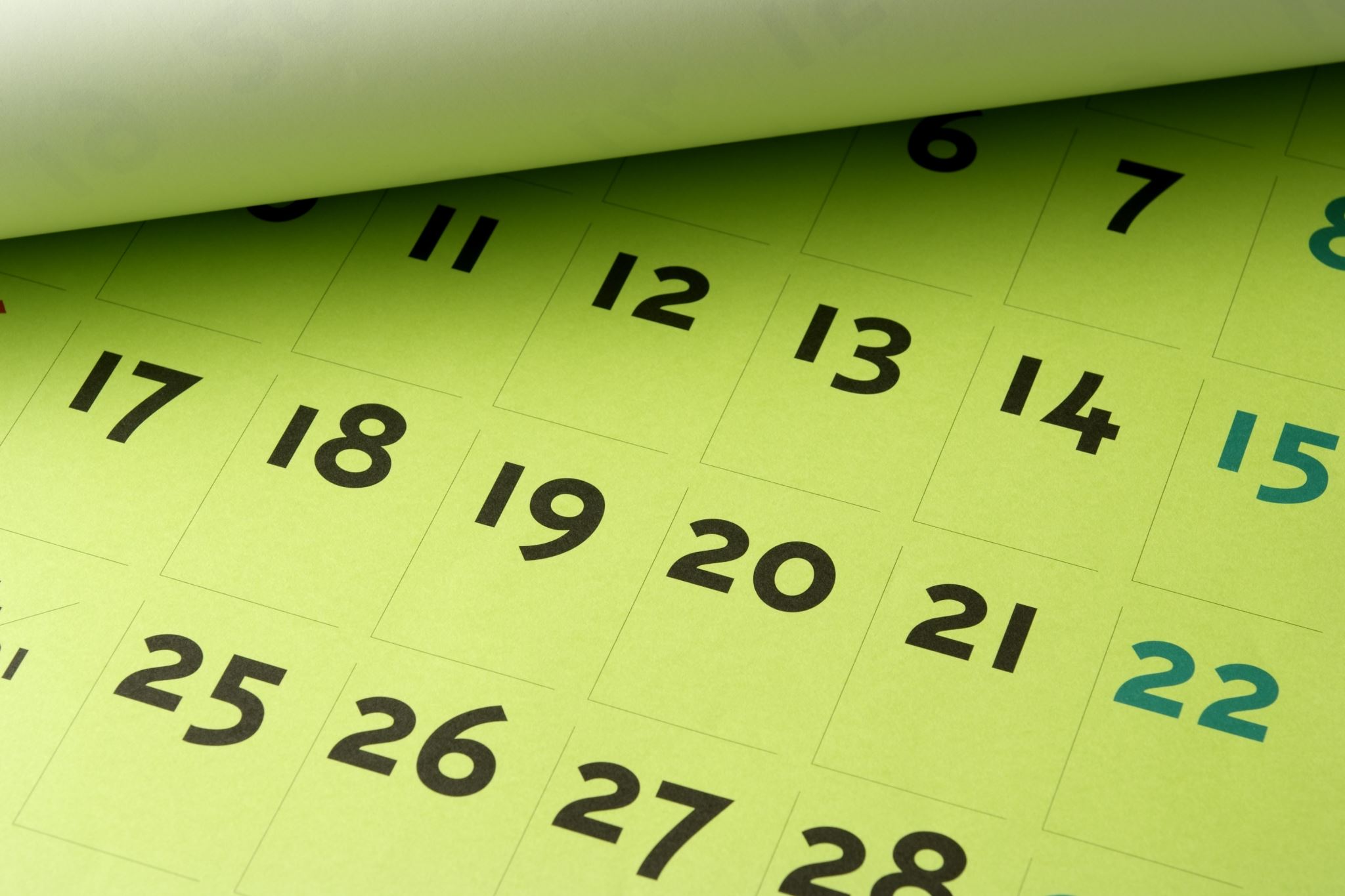 Tutor Time this week
Monday – All year groups bulletin
Tuesday – Year 9/10 assembly + Year 7/8 Theme of the week
Wednesday –  All Years - Wellbeing
Thursday – Year 7/8 Assembly + Year 9/10 Theme of the week
Friday - Year 11 assembly (Bexhill College) + Year 7-10 Quiz and acknowledgements
Year 9 Performance p4 Today
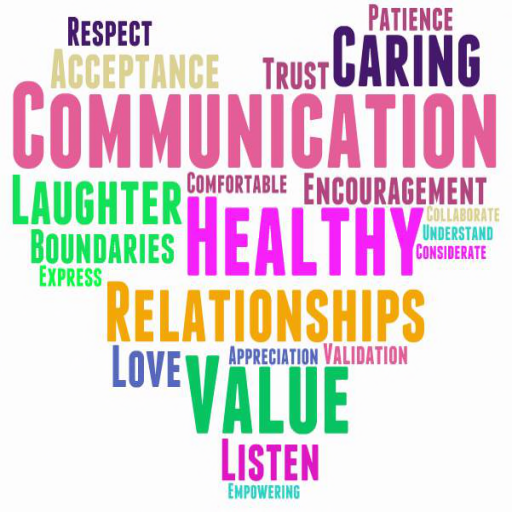 All of year 9 need to go straight to line up outside the hall (assembly style) at the start of p4.
You will be watching a performance called 'Safe and Sound' which is based on healthy relationships
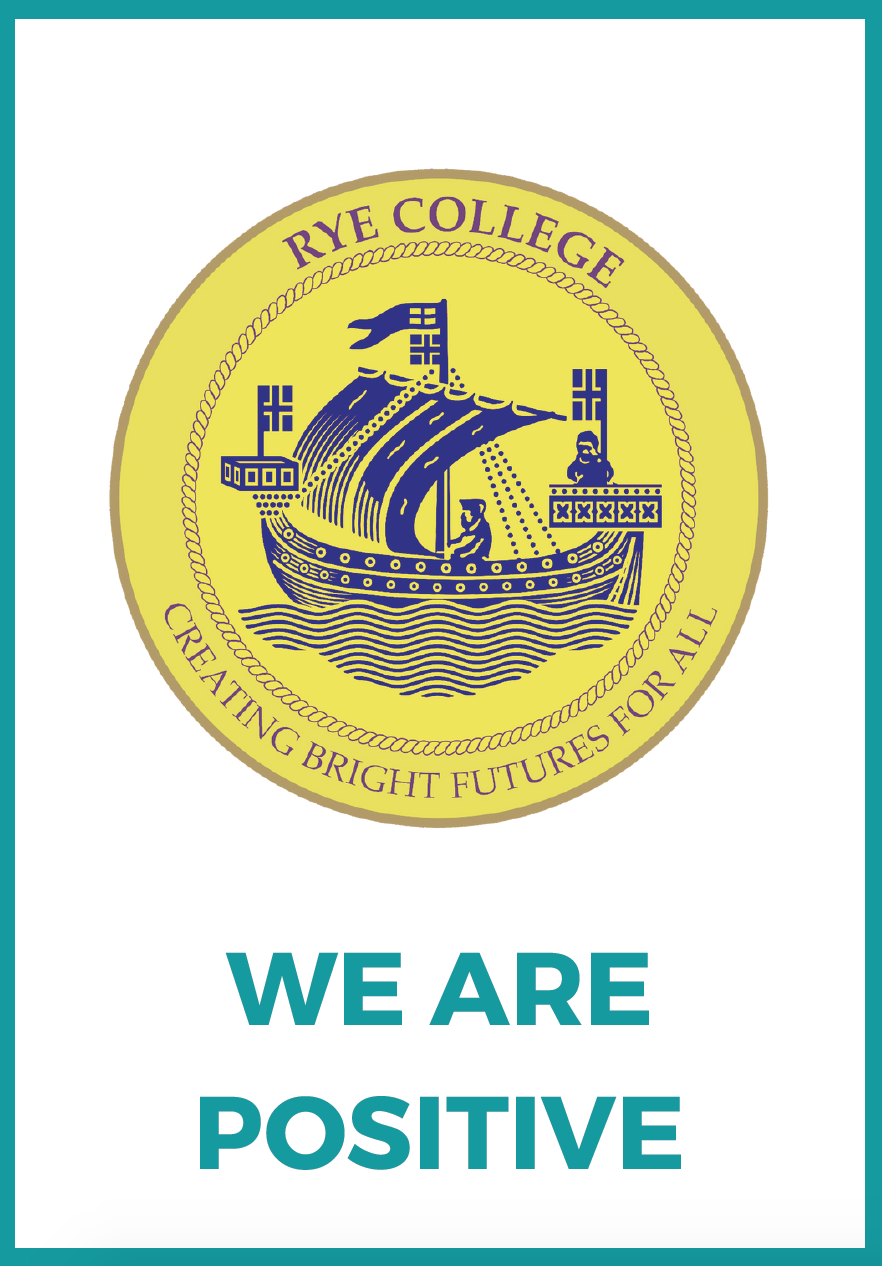 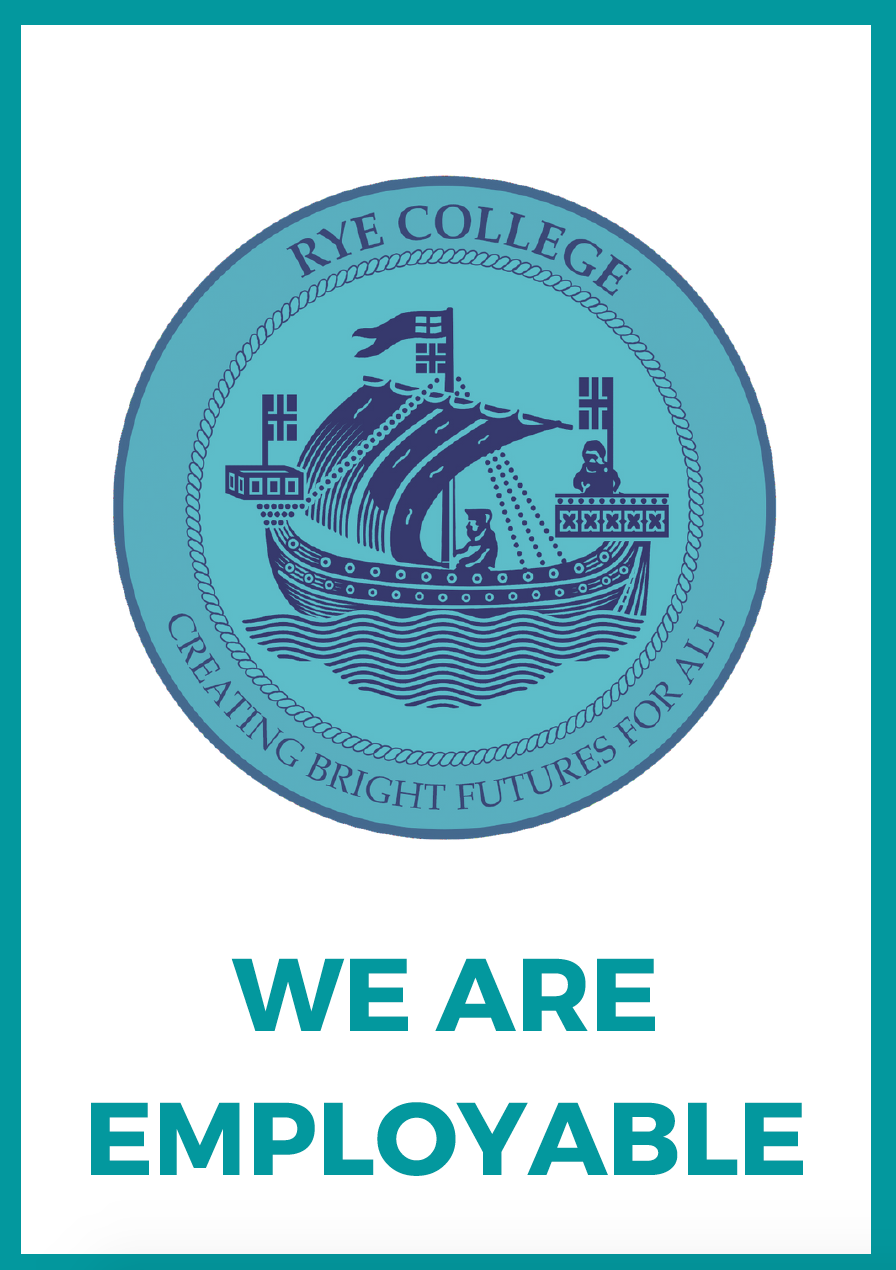 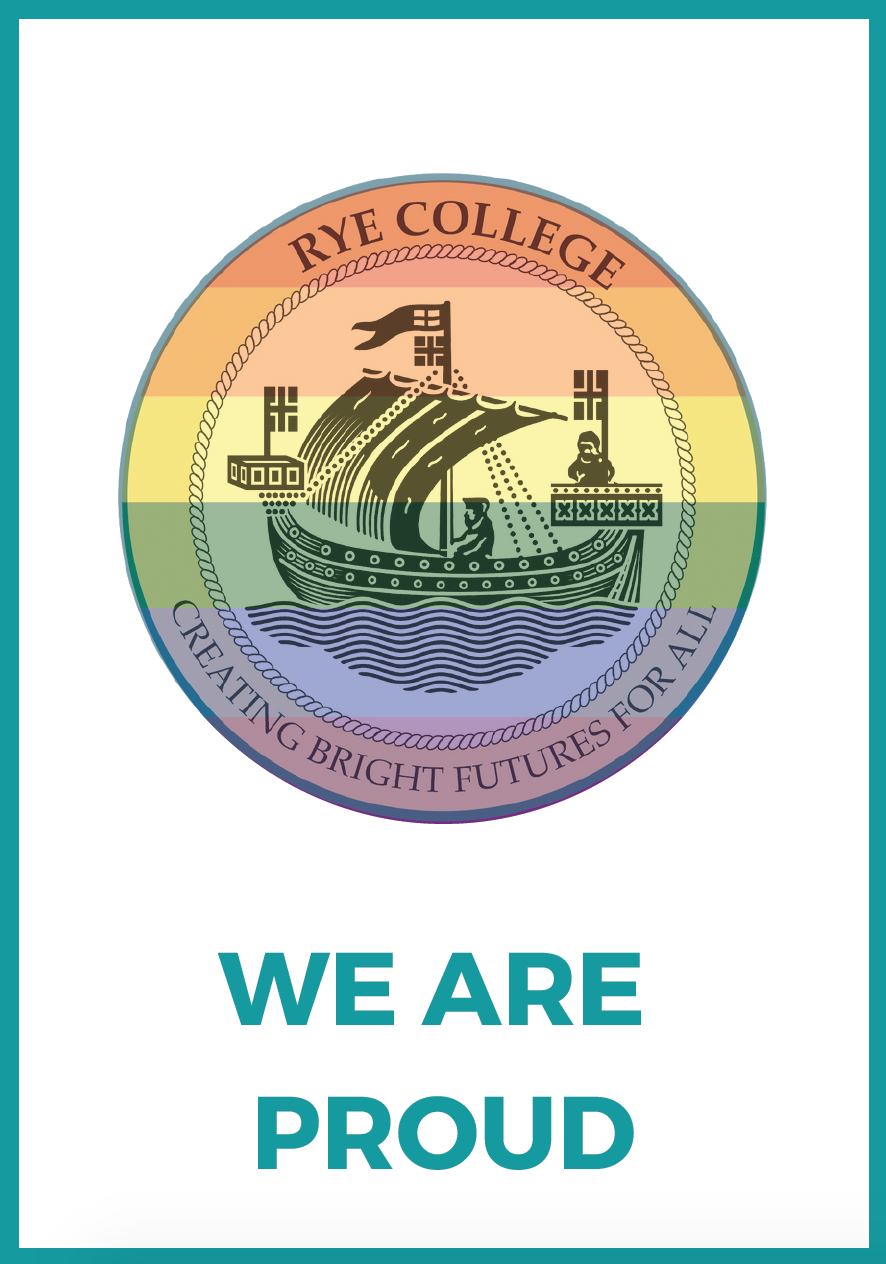 Celebrating exemplary Rye Values
Well done to Bel and Taylor who this summer took part in the Education Futures Trust Holiday Activities and Food programme. 
Both students acted as volunteer ‘Teen Leaders’ engaging with younger children, helping set up activities and supported the leader in running the session.
We received such lovely feedback on how fantastic you were, really getting stuck in and making a big difference to the team running the event and the children participating.
All of our Rye College Values on display - Proud, Positive, Employable, Kind and Committed. Well done! 
This programme runs every summer, and the team are always looking for Volunteer Helpers. It is a great opportunity to core employability build skills and meet new people. See Mrs Starkey for details on how to sign up.
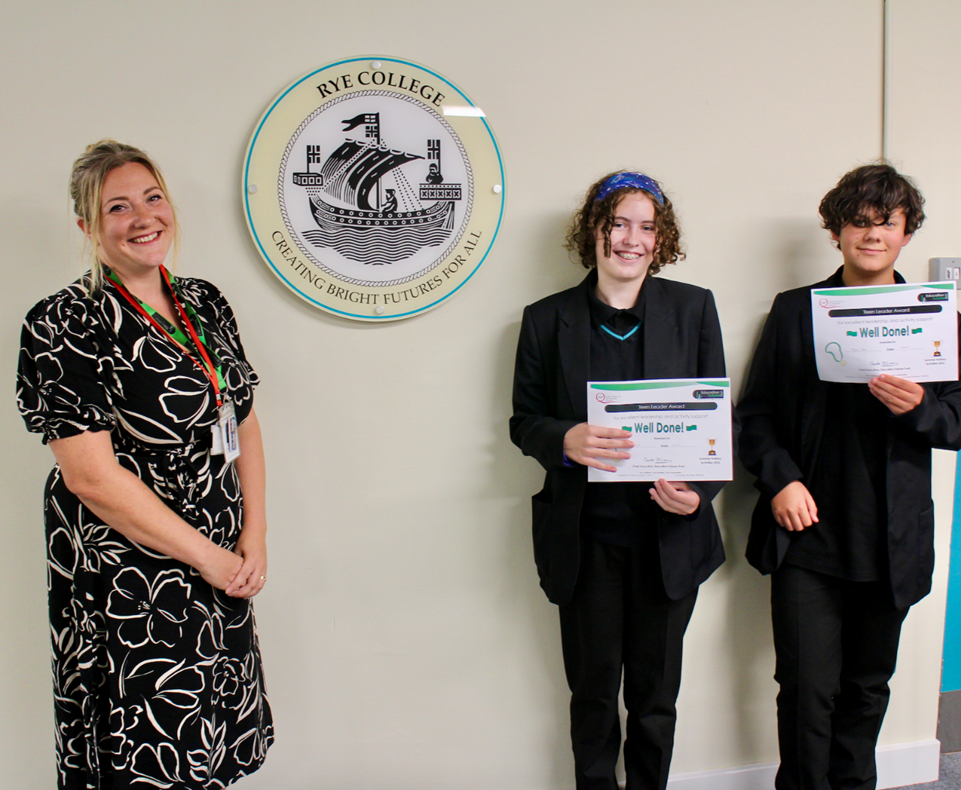 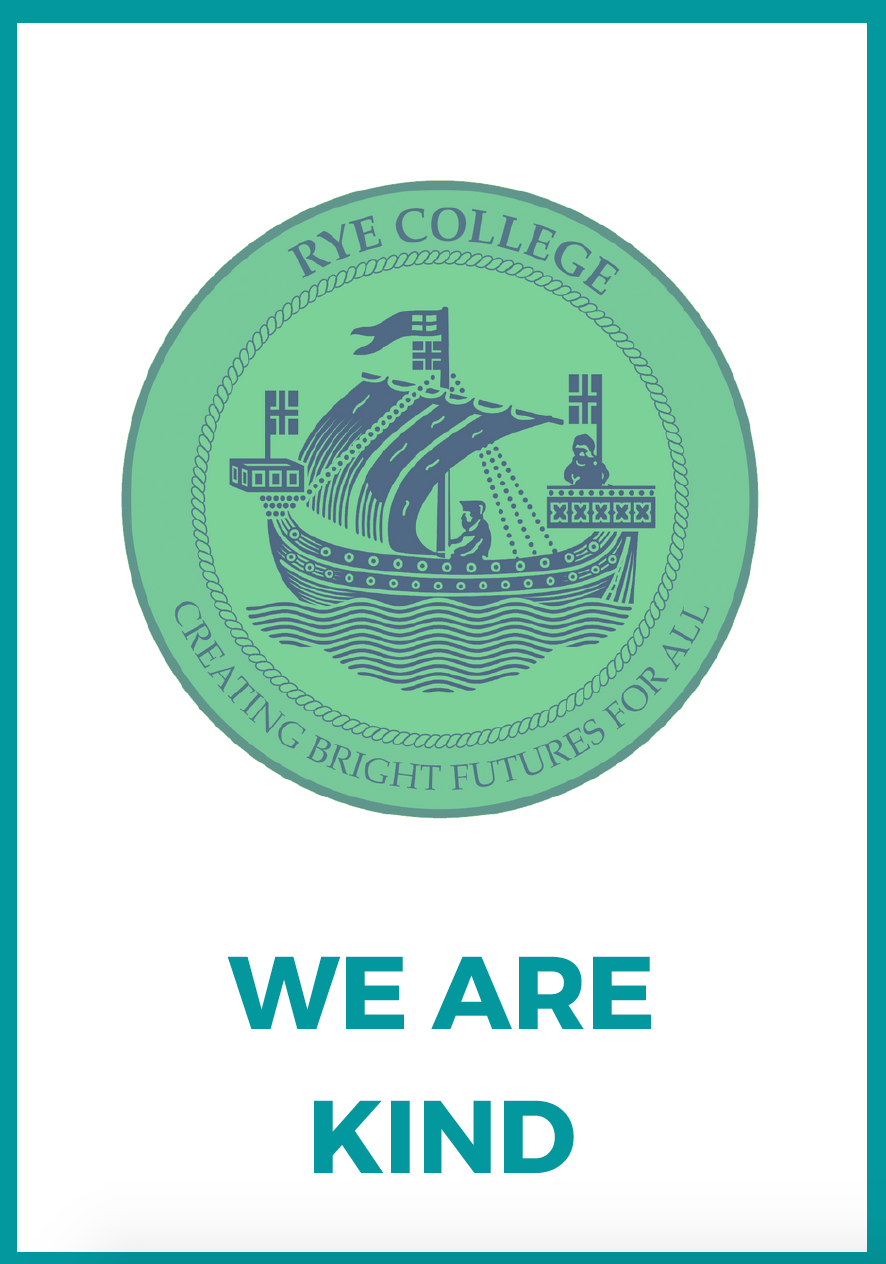 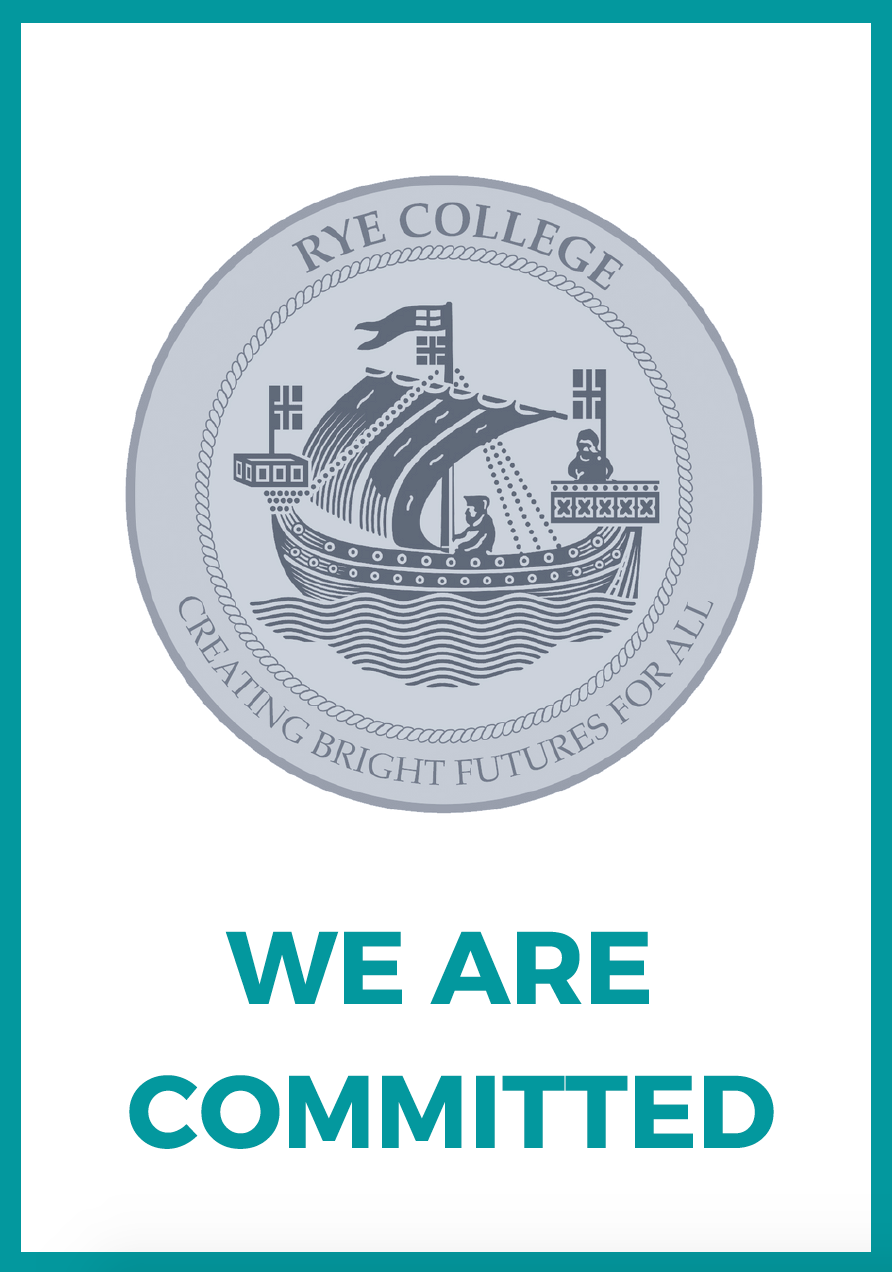 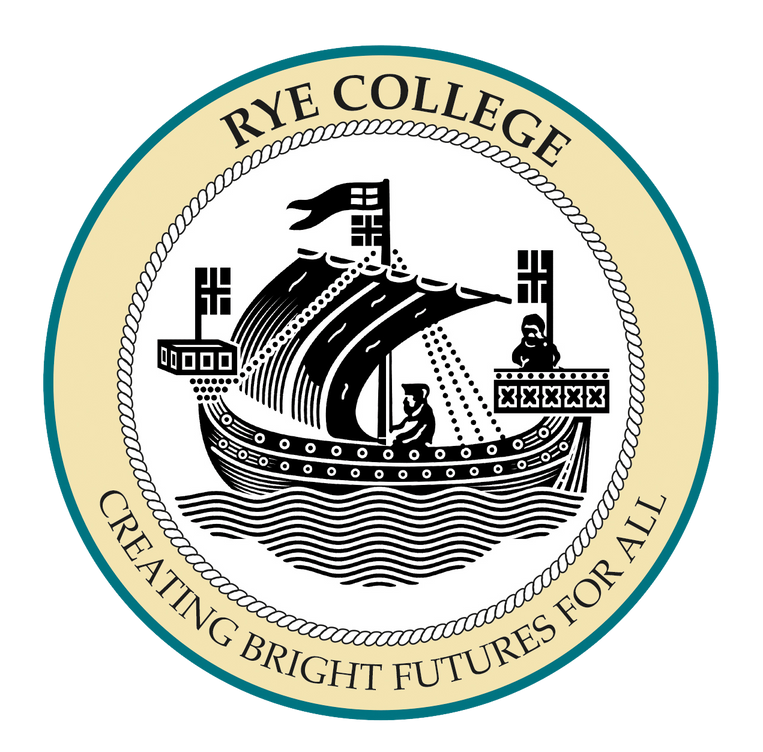 Open Evening – Student Ambassadors
Briefing 9am Tuesday in the library
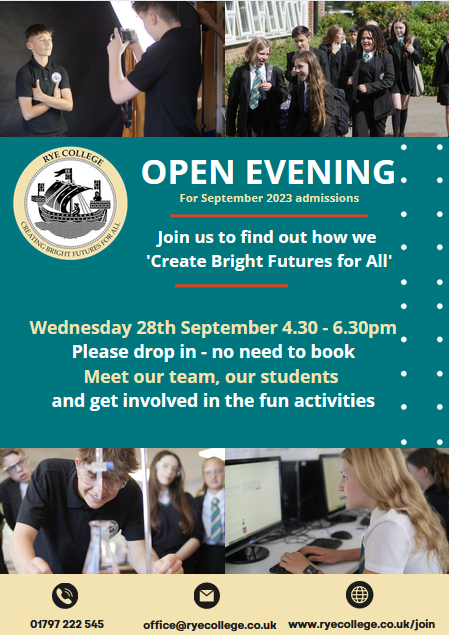 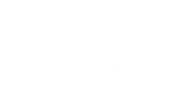 If you are helping with Open Evening on Wednesday please come to a briefing session in the library Tuesday morning at 9am with Mrs Biddle.

She will run through operations for the evening, uniform and behaviour expectations.

Your tutors will be informed who is at the session.
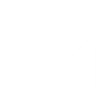 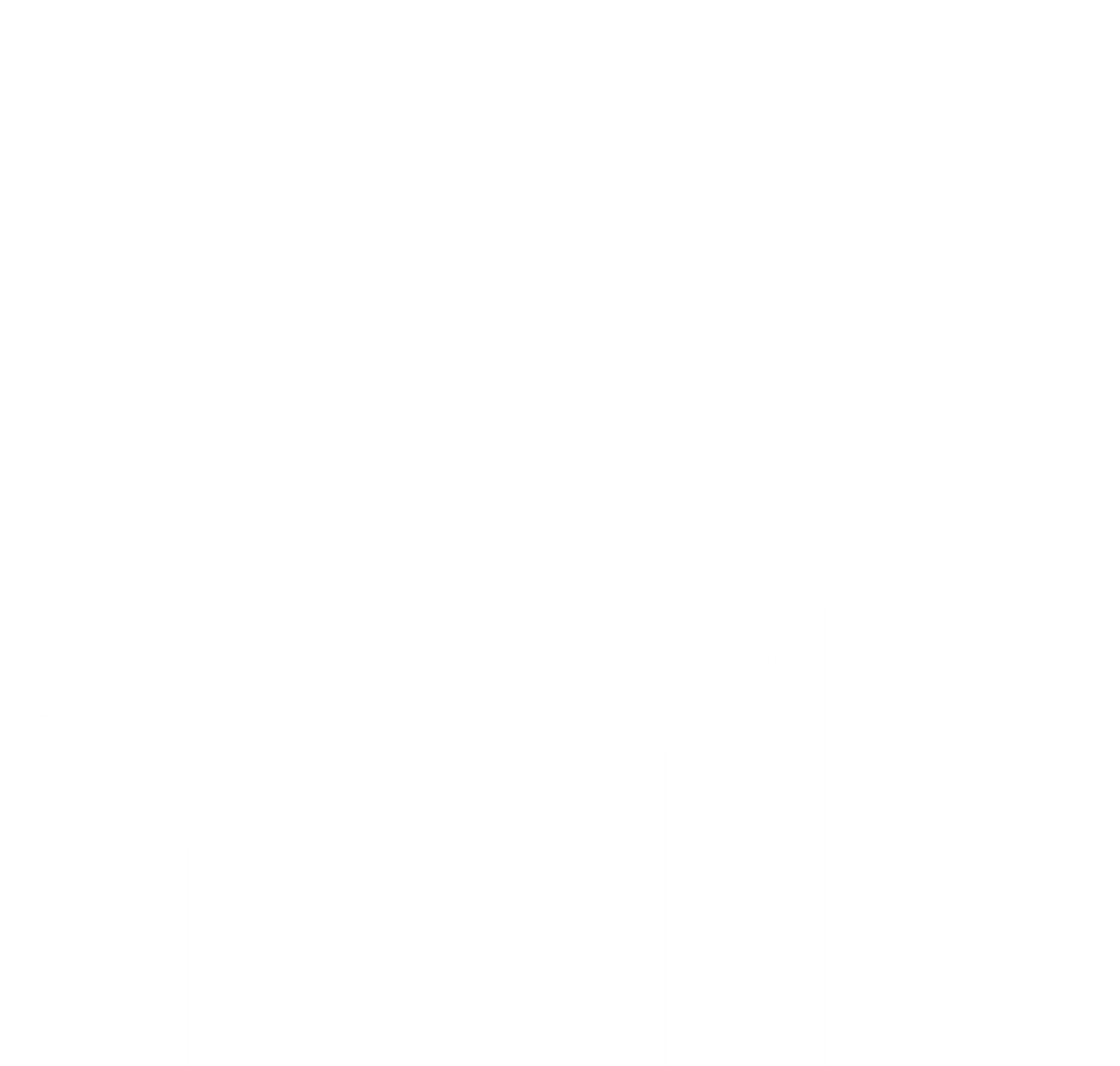 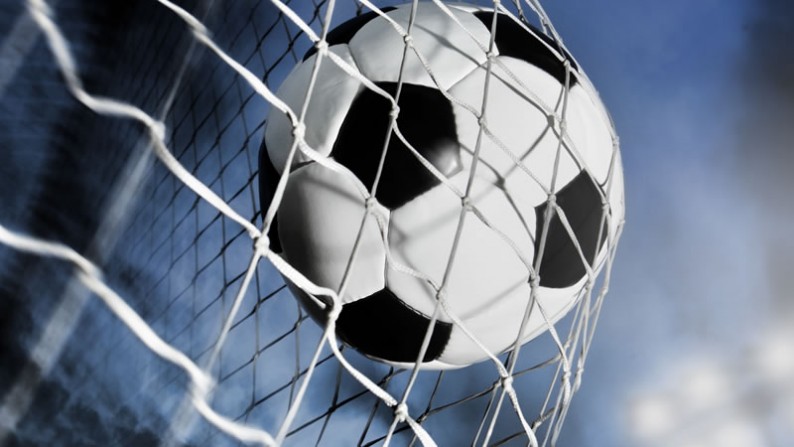 Message from the PE dept
Due to open evening, there will be no KS4 Boys or Girls Football on Wednesday after school
This Photo by Unknown author is licensed under CC BY-SA-NC.
Message from the science department
All students can now access online text-books and homework assignments on Kerboodle.

Please log onto Class-Charts to activate your account.
You will be asked for your username, password and the institution code. The username and password will be based on the initial of your forename, followed by your surname.

For example, if you are called Joe Bloggs, your username would be "jbloggs", By default your password would be the same as your username so you would login with:
Username: jbloggs
Password: jbloggs

Everyone will also need to enter the institution code at login with:

kip3
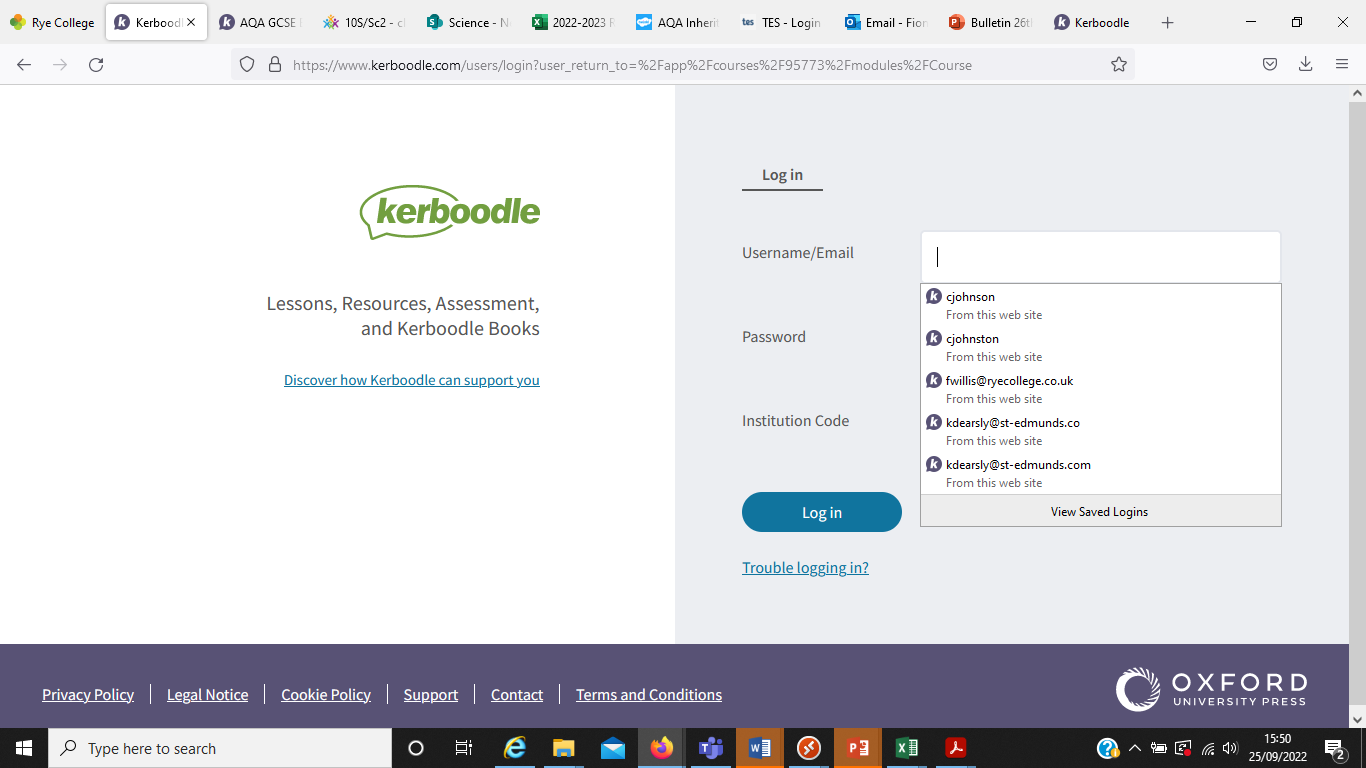 CEOP
CEOP work to protect children and young people under 18 from grooming and sexual abuse online.
https://www.ceop.police.uk/ceop-reporting/
What do young people report to CEOP?
Some of the things young people have reported to CEOP include: 
Someone online has asked me to send them nude images
I shared a nude image with someone online and they are threatening me
I did something that I was embarrassed about on camera and someone has turned nasty towards me
Someone I don't know is asking me to live-stream and do things I don't want to do
Someone online kept asking me to meet them face-to-face and I feel pressured by them
Someone online was talking to me about sex and it made me feel uncomfortable
Someone online is putting pressure on me to do things I don't want to do
Someone I met in an online game keeps trying to talk to me privately
Do not report online bullying to CEOP. If you are being bullied and would like to talk to someone in confidence, you can speak to Childline.
Find out more about what happens when you make a report to CEOP.
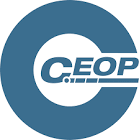 Place2Be
www.place2be.org.uk
Rye College works with Place2Be, the UK's leading children's mental health charity providing in-school support and expert training to help improve the emotional wellbeing of pupils.

How Place2Be helps pupils

Pupils can find help with friendship issues and other worries by choosing to visit Place2Talk, a 15 min confidential drop-in service. Pupils can book to see a counsellor on their lunch or break time and attend on their own or in a group.

Place2Be also works with children and young people individually and in small groups, offering regular time-tabled support for those who will benefit most, working closely with parents and school staff.

Referrals for this support are via the Student Hub team, please get in contact if you would like therapeutic support.
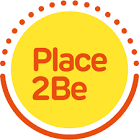 10 top tips for young people’s mental health wellbeing:
Be kind to yourself and others. Smile at your friends at school. Always try and say something nice to them to brighten up their day too.
Try not to watch too much negative TV. Watch funny programmes instead to make you laugh. It will help make you feel happier.
Talk to your family and friends if you have any worries. Keep in touch with other relatives with phone calls, WhatsApp or texts.
It’s okay to feel sad, stressed and angry during a crisis. Allow time for a mental health break and try to take part in something you enjoy.
Eating regular meals is really important to help with your energy levels. Drink lots of water too to help keep the brain active.
Eat lots of fruit and vegetables throughout the day.
Get some fresh air. Walking to school is a really good way of exercising and meeting up with friends. If you can’t do that, maybe get off the bus a stop earlier.
Structure your day with things you can realistically achieve. Don’t be over ambitious.
Get into a good bedtime routine. Getting a good night’s sleep is a really positive thing.
If you’re feeling stressed, think back to a time you have overcome stress before. What helped then? Can you use those things again?
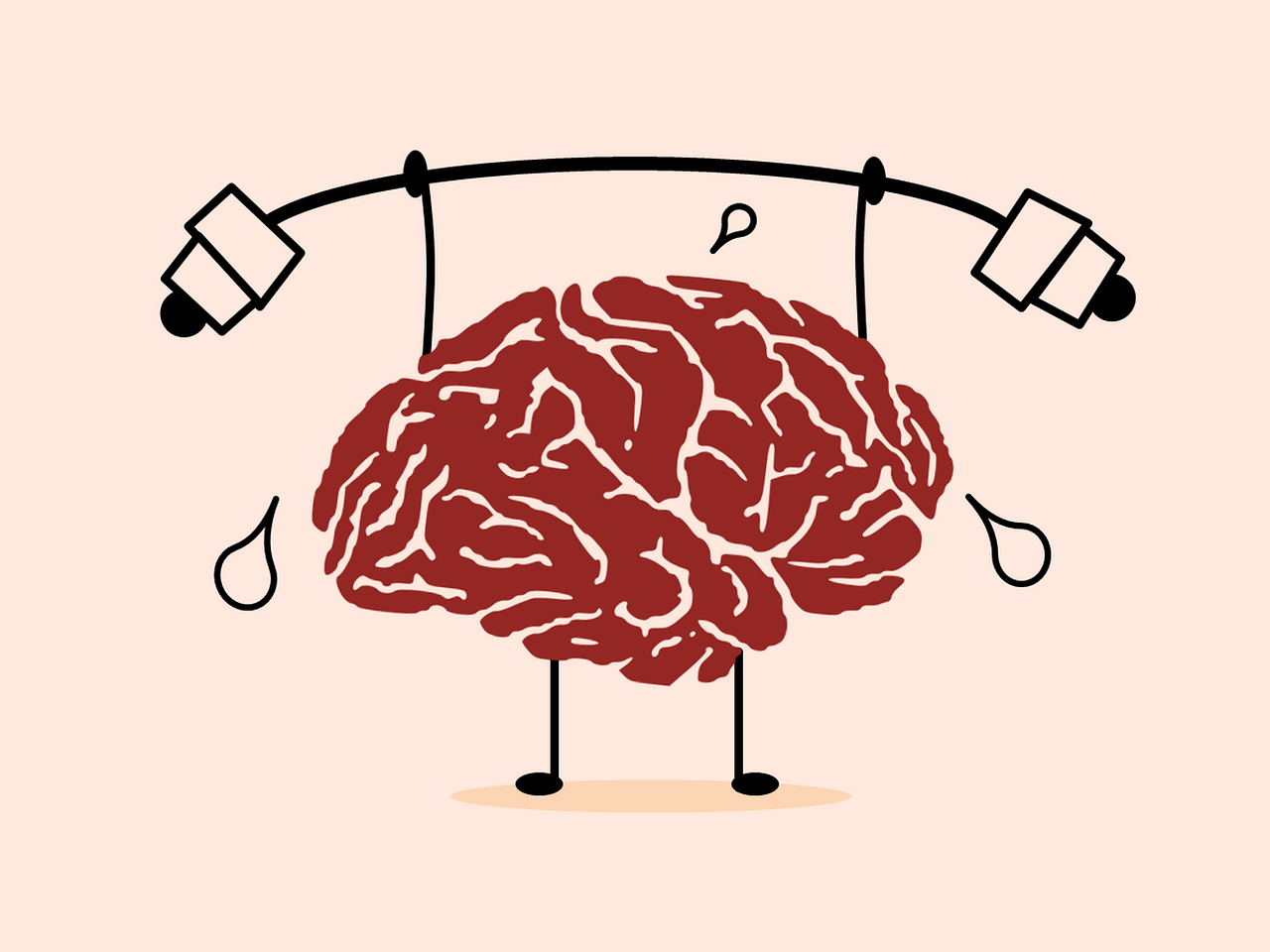 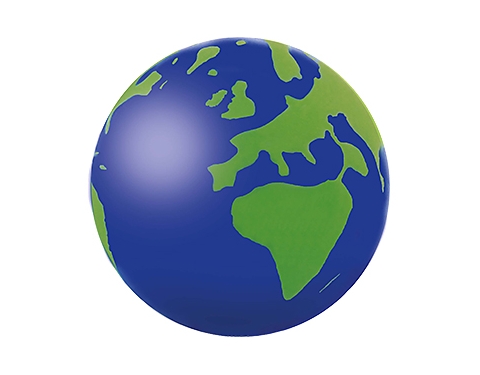 Geography Clubs
Year 7 & 8 2nd break Wednesdays in Room 4
Year 9 Afterschool Thursdays in Room 4 

Quizzes, games, fun, chat and biscuits!
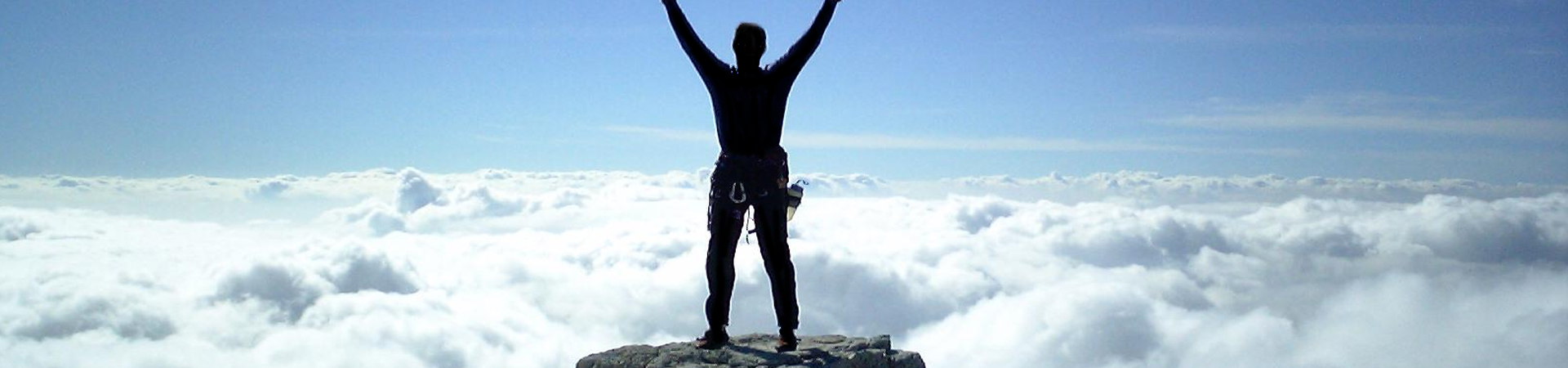 Sharing achievements
If you, or someone you know in school is proud of something they have done outside of school, please let Mrs Starkey know
We would love to include this in our bulletin and put on our website and social media pages
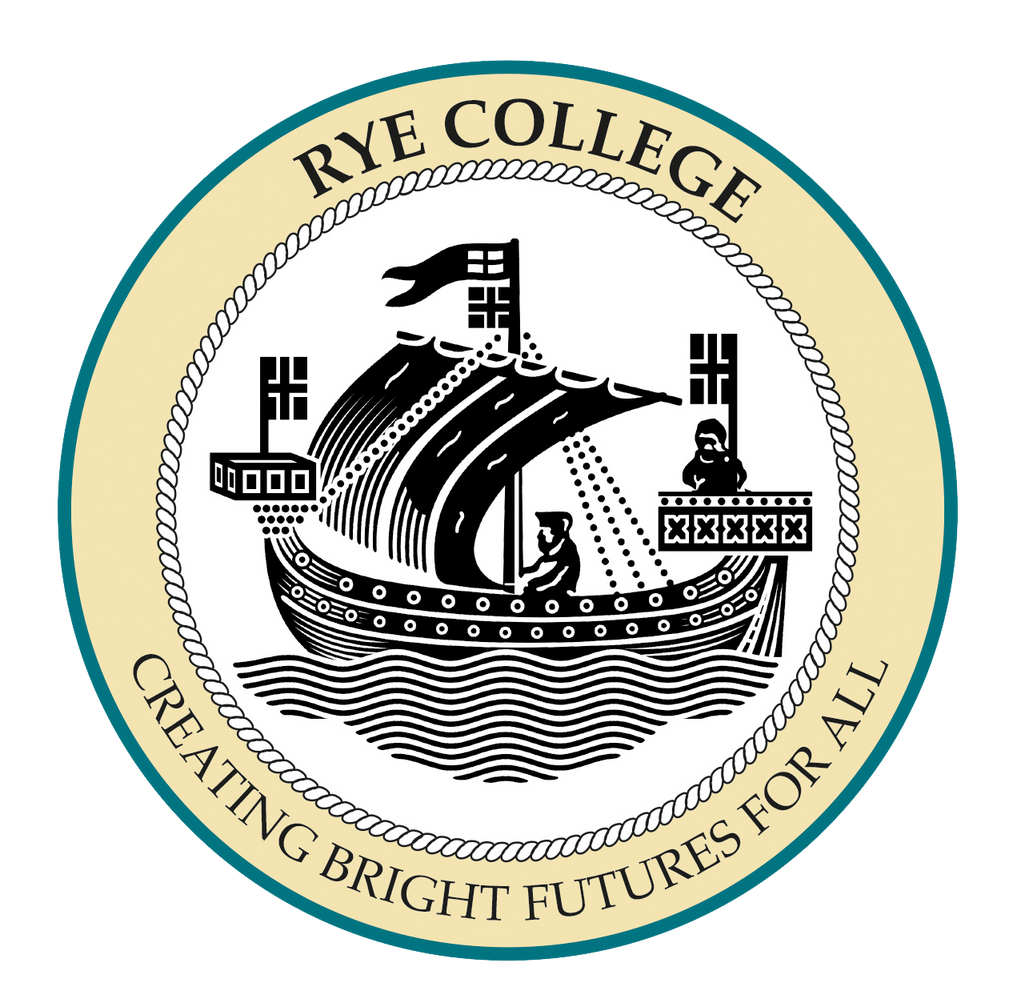 Staying Safe
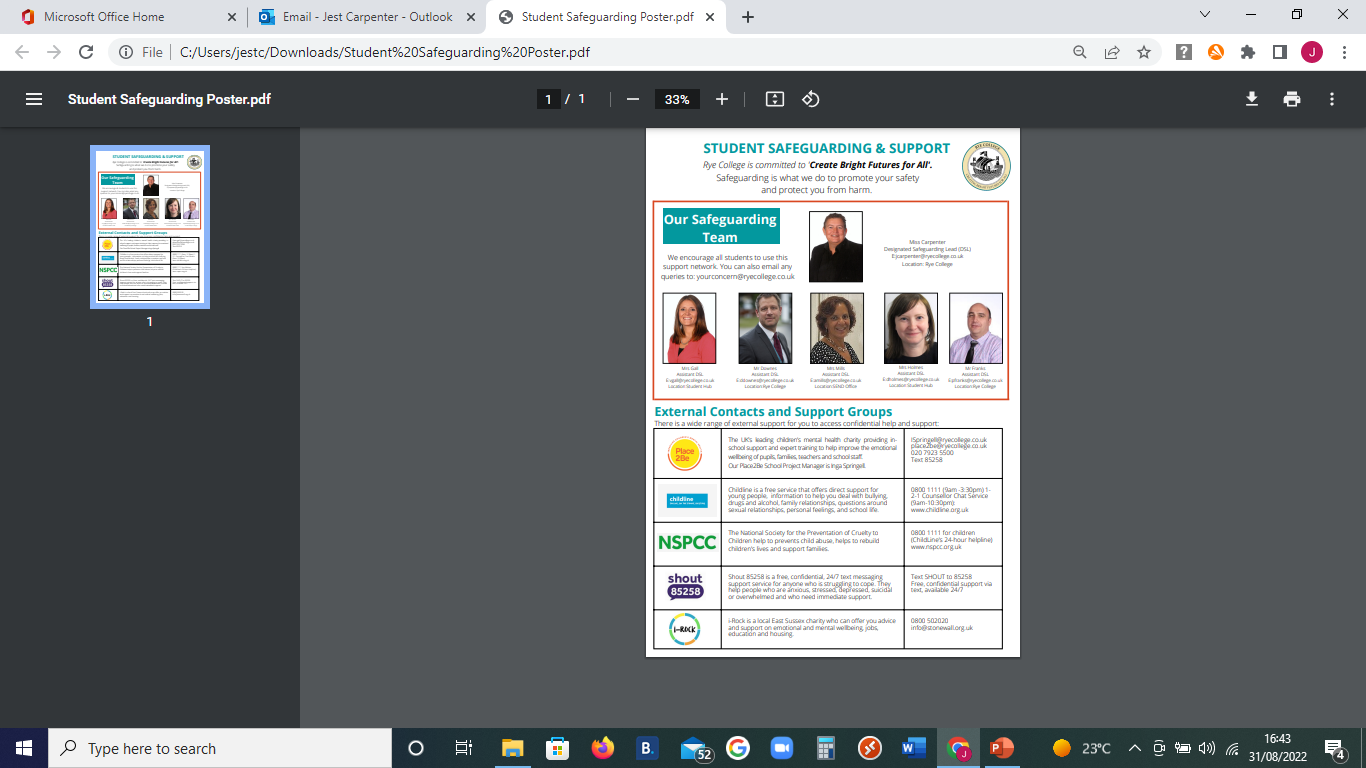 New email address

If you are worried about a friend or your own safety you can now email

Yourconcern@ryecollege.co.uk

If you do not want to talk to a member of staff about it.

This is also for sensible suggestions / concerns you may have about the college environment or behaviour of fellow students.

This will be checked weekly, and your concerns will be responded to.
Life Transforming Learning
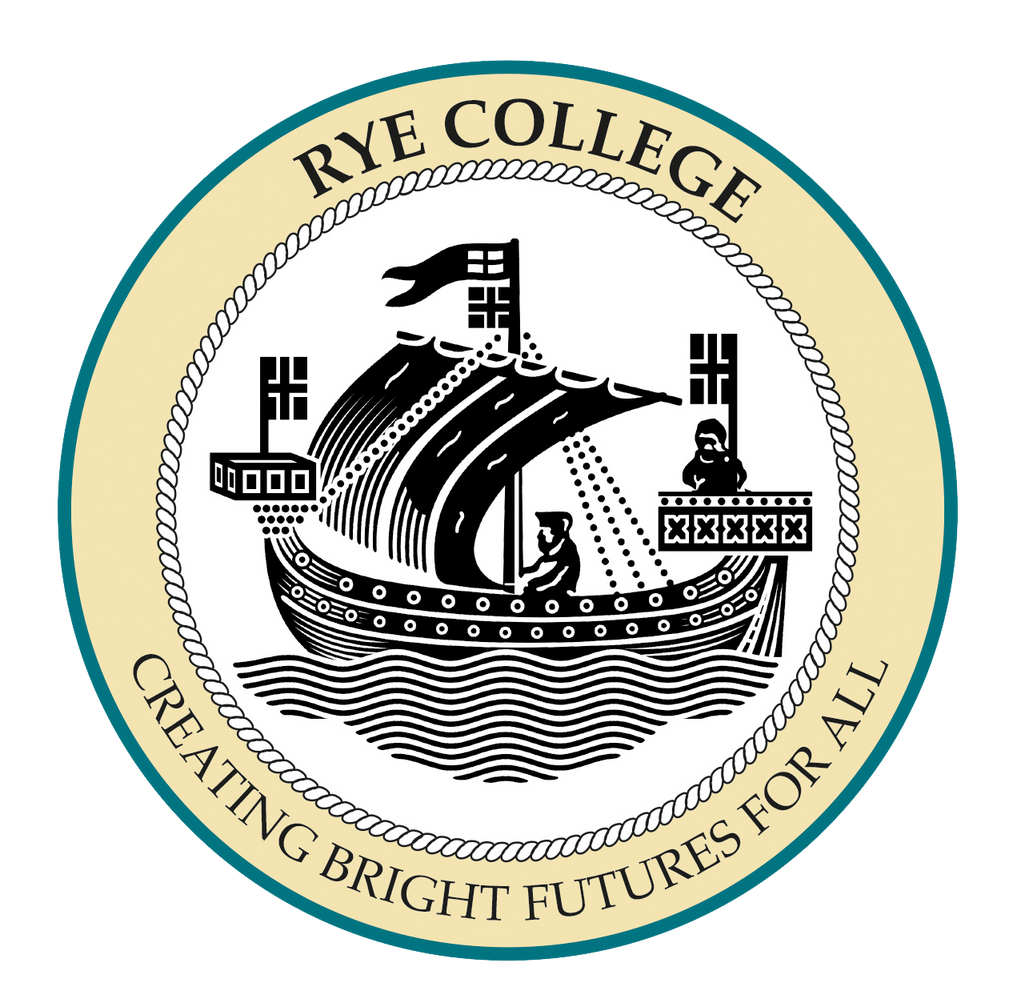 Staying Safe
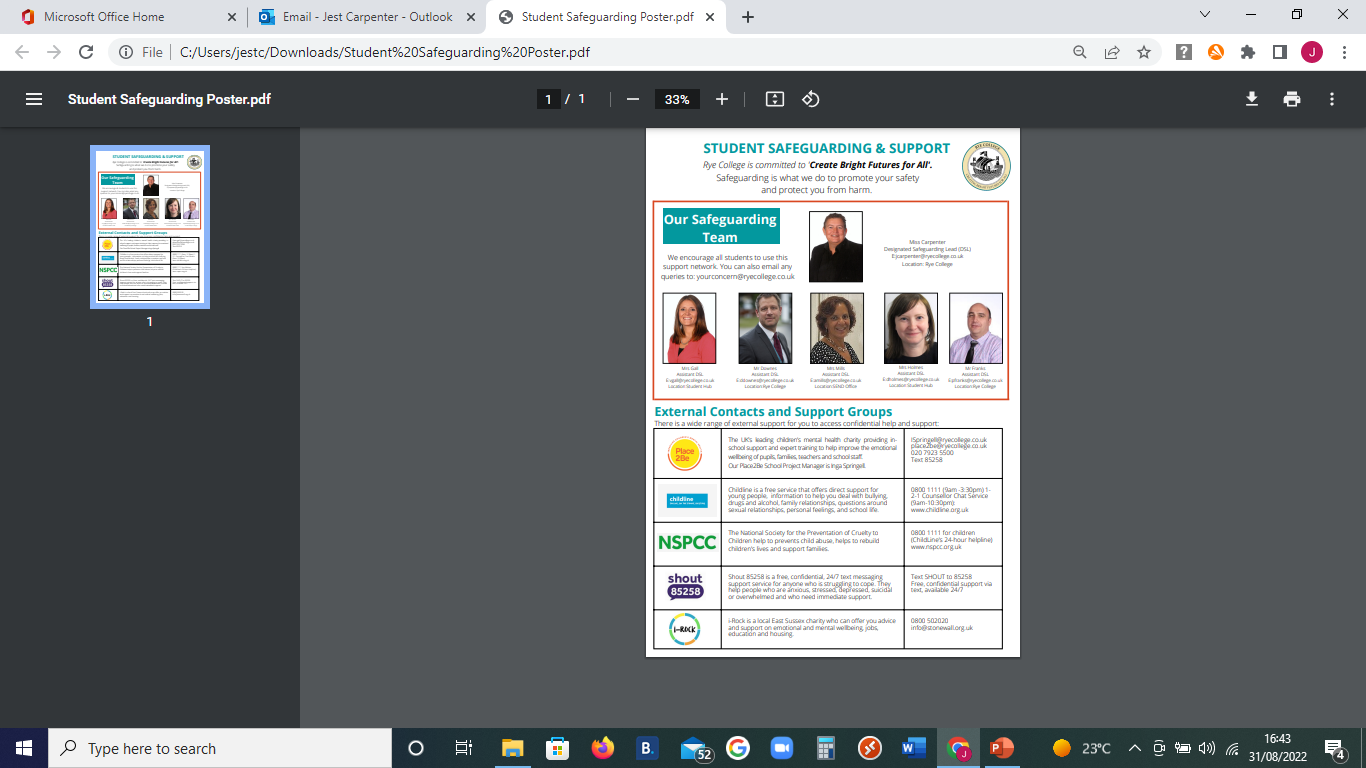 New email address

If you are worried about a friend or your own safety you can now email

Yourconcern@ryecollege.co.uk

If you do not want to talk to a member of staff about it.

This is also for sensible suggestions / concerns you may have about the college environment or behaviour of fellow students.

This will be checked weekly, and your concerns will be responded to.
Life Transforming Learning
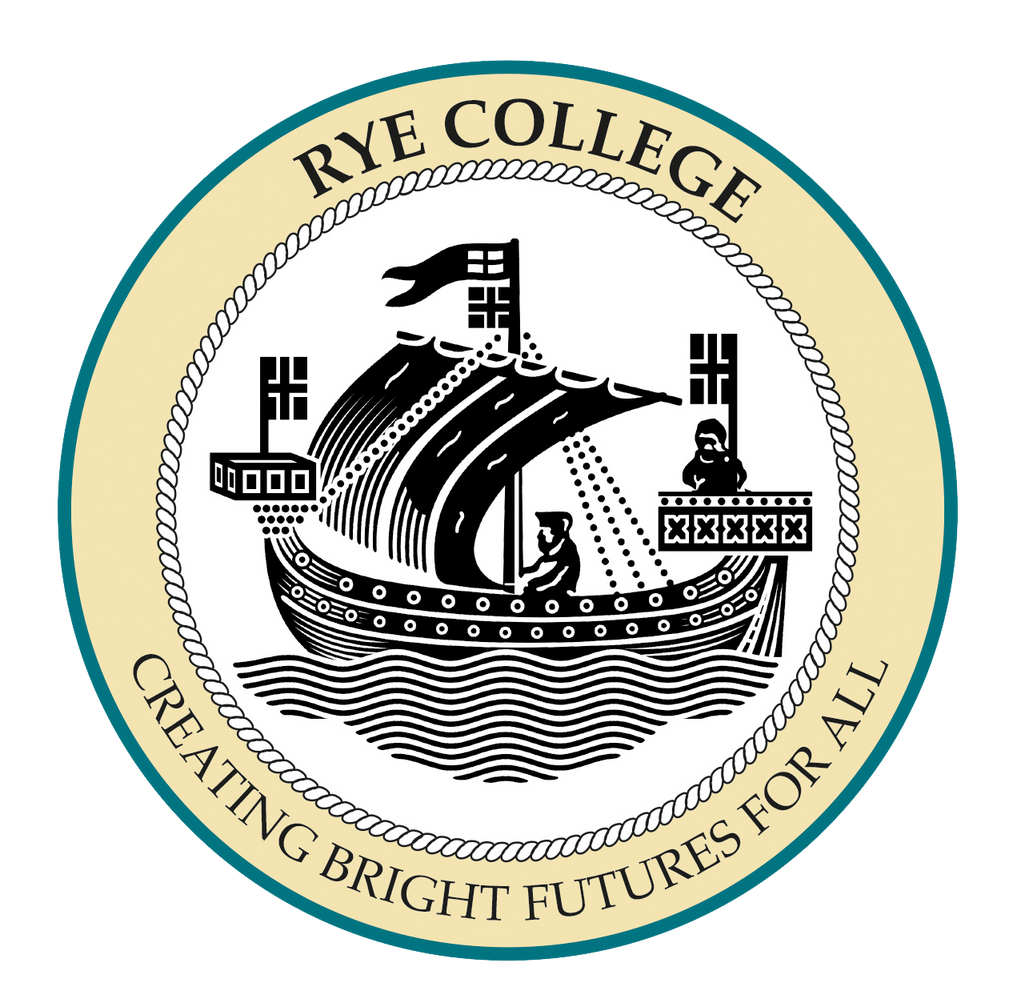 Tutor Time
Attendance to Tutor time is compulsory
As soon as you get to your desk place your equipment on your desk
Tutors will check uniform and equipment
Take register
Engage with set activity
Recap Rye Values
Dismissal
Life Transforming Learning
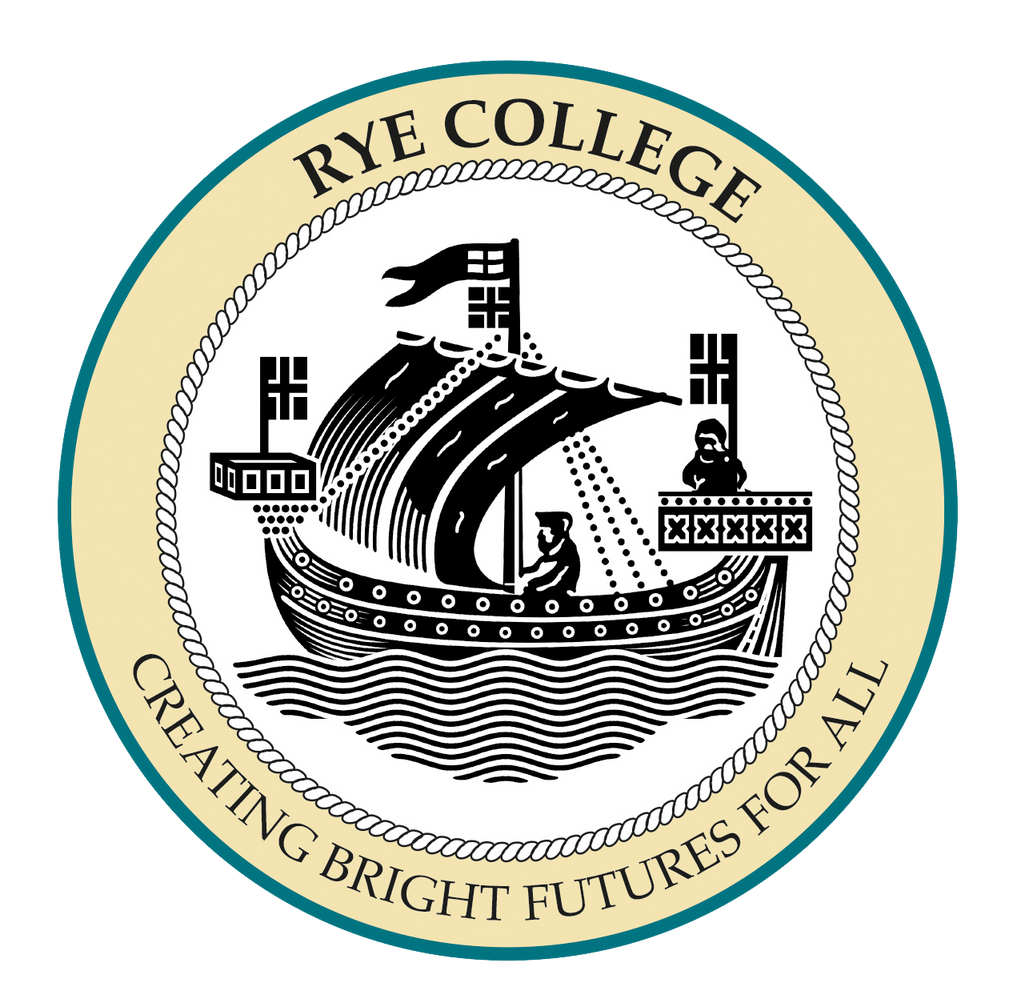 MUGA Rota
Rules
Only the year group allocated on that day on the MUGA – NO EXCEPTIONS (so don’t ask!)
No swearing
No eating / drinking
No slide tackles
Bring your own ball.
If rules are broken the Year group will lose their next MUGA slot
Life Transforming Learning
Communications – Rye College Values
Rye College Values
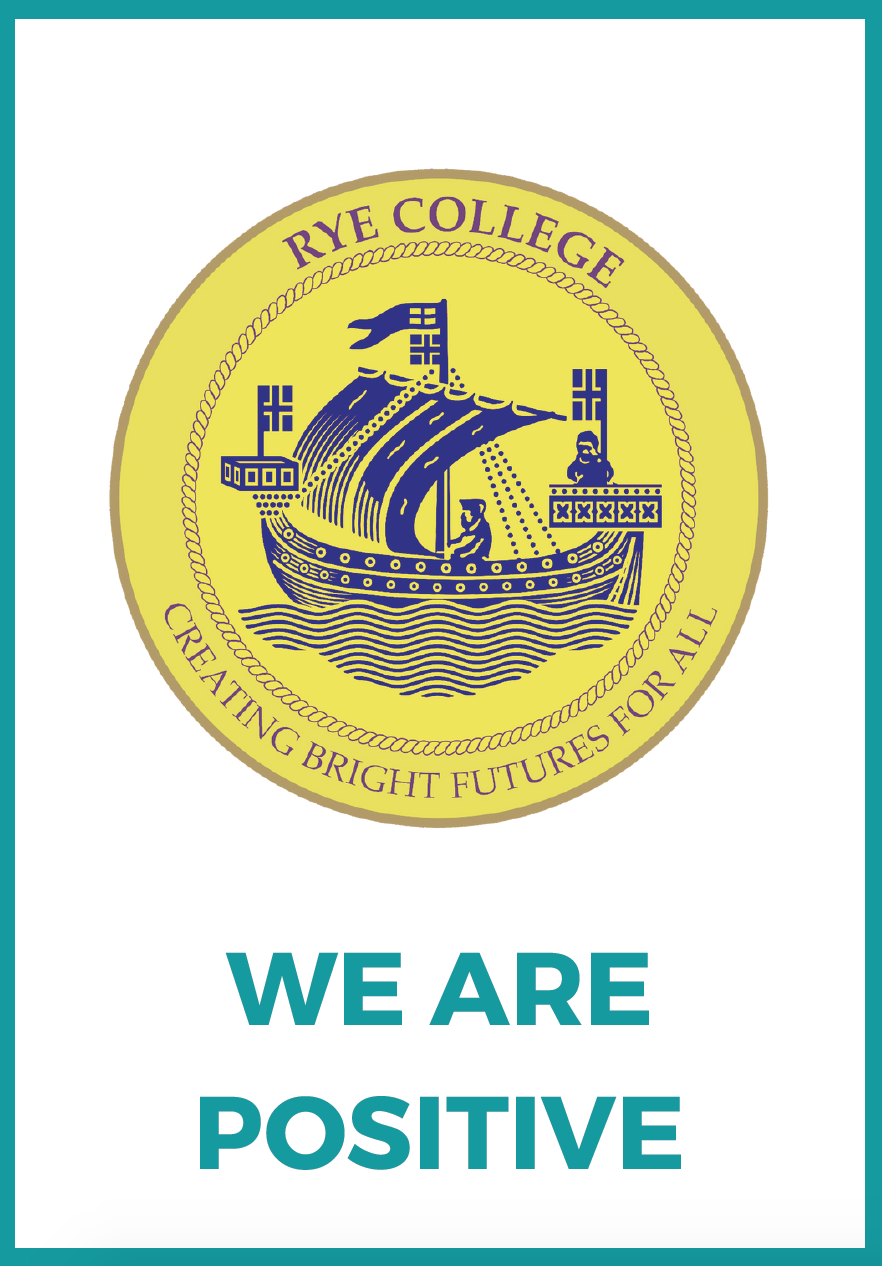 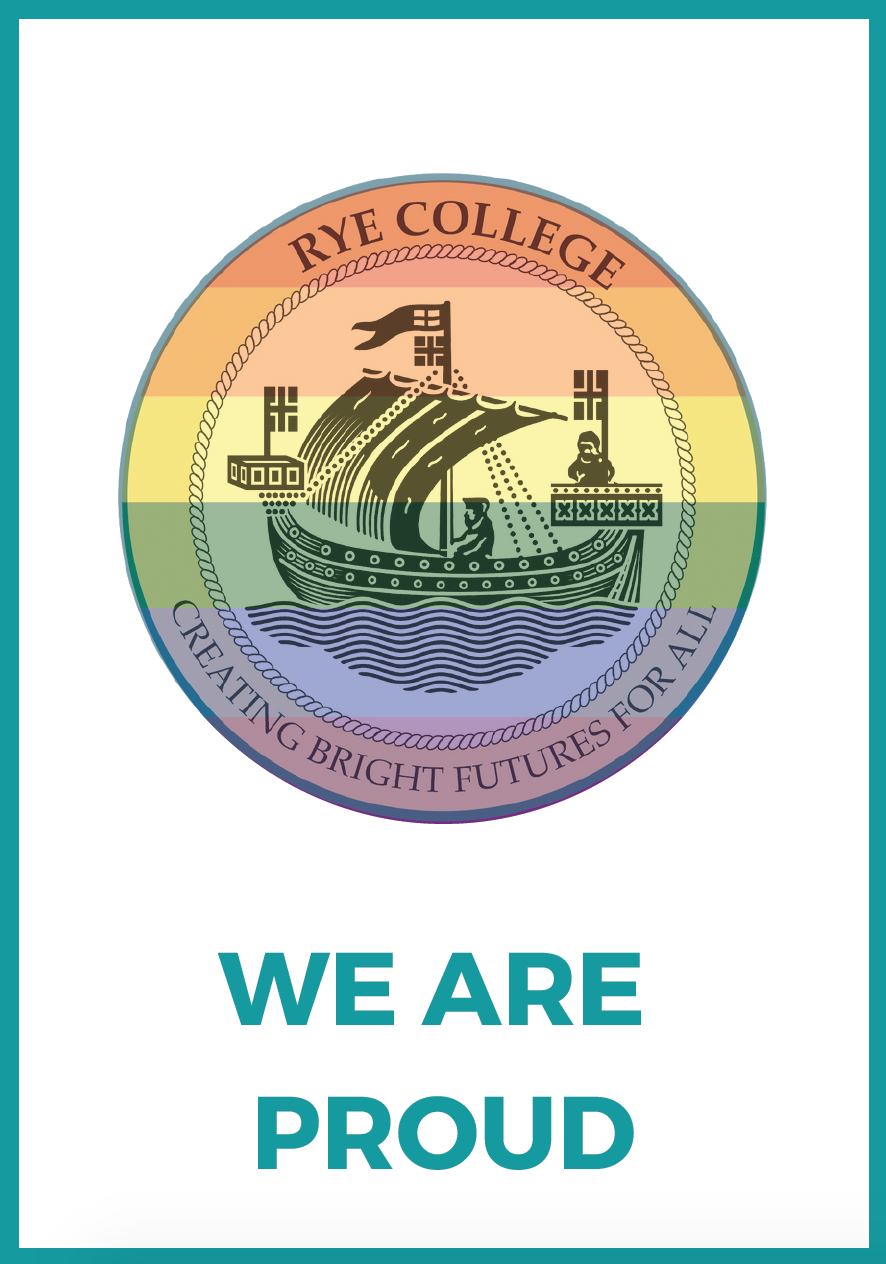 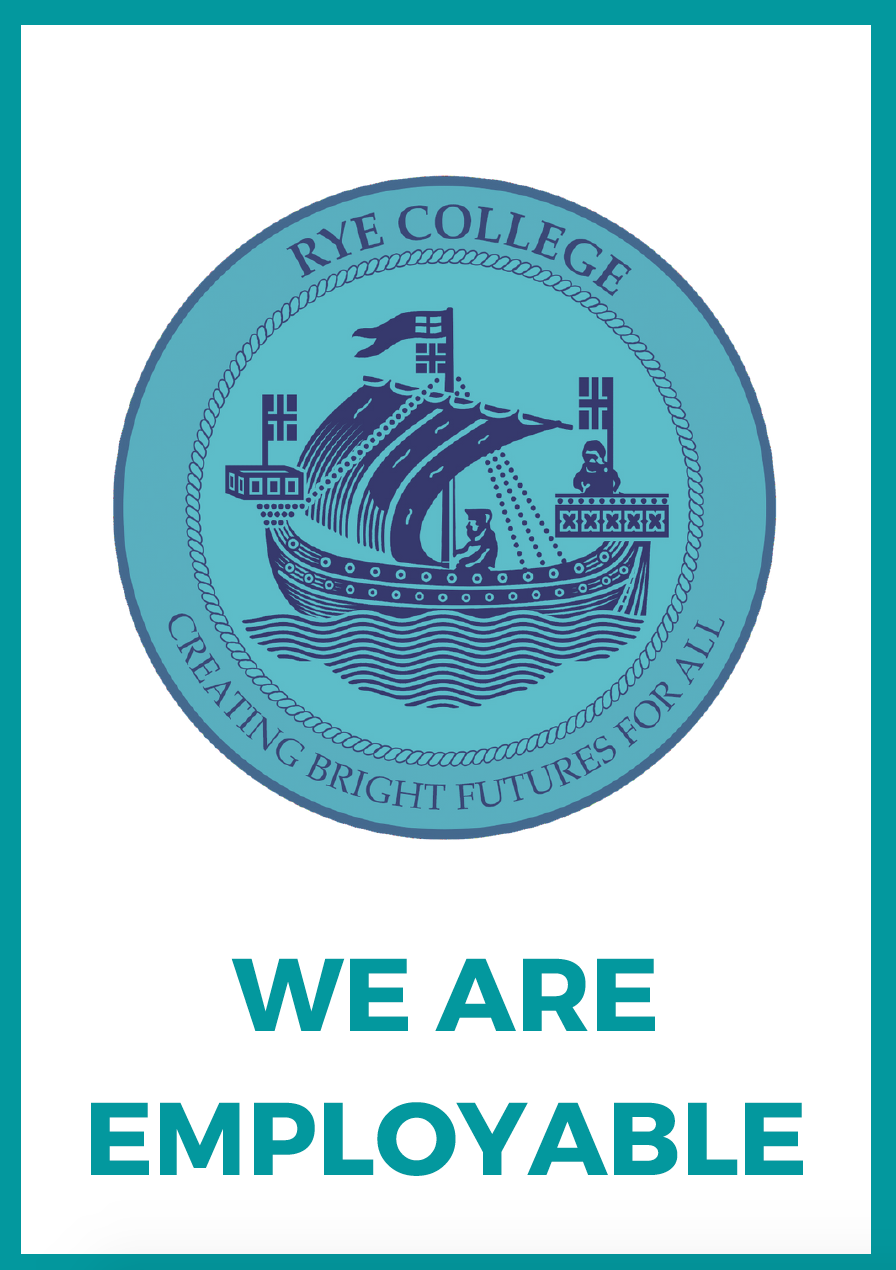 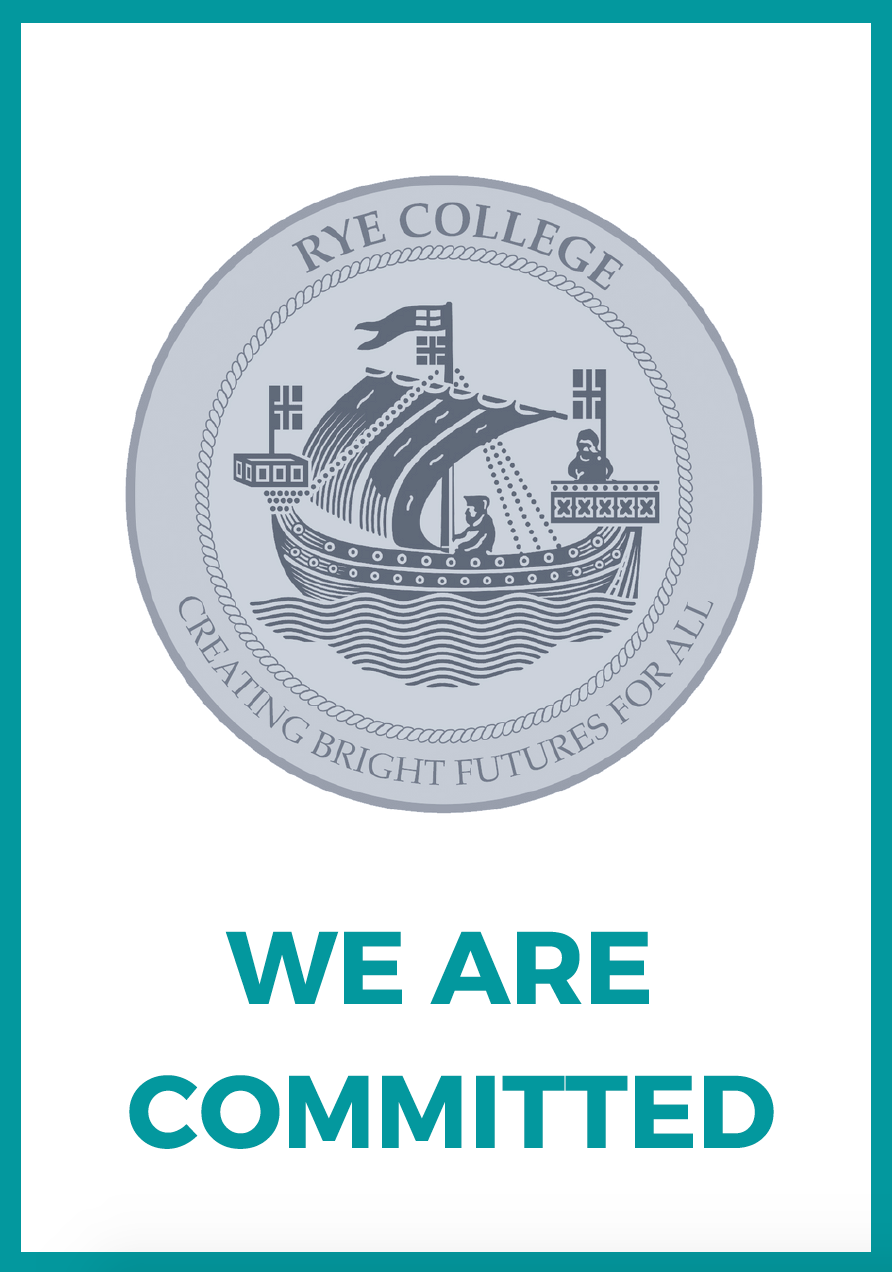 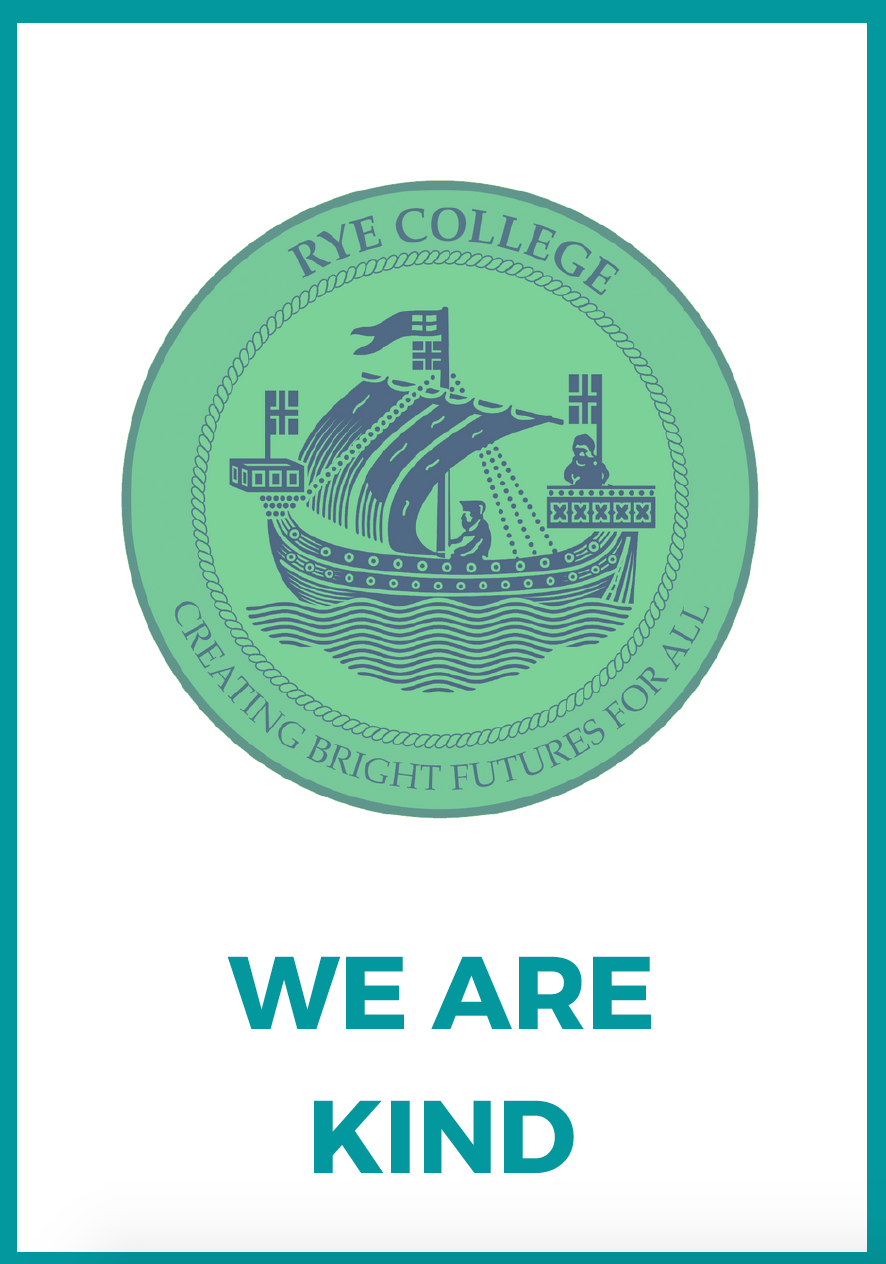 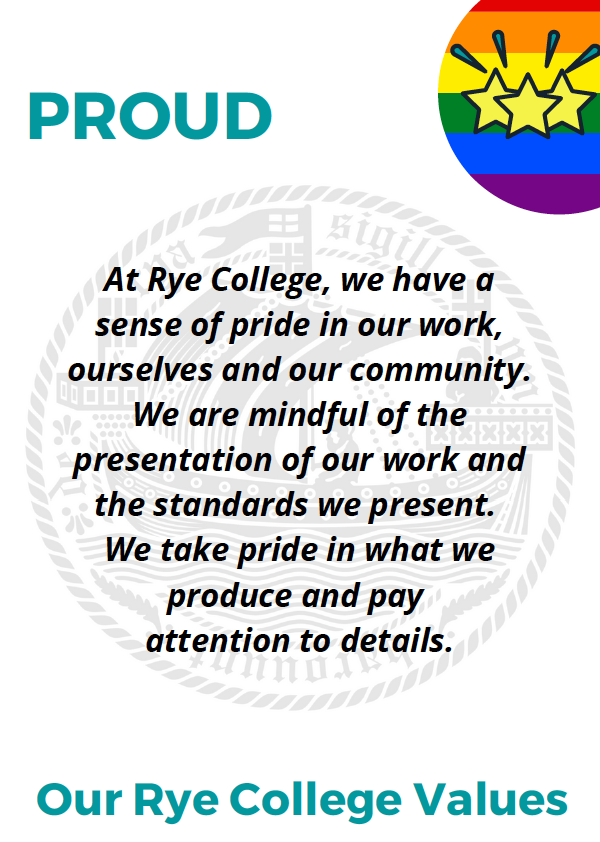 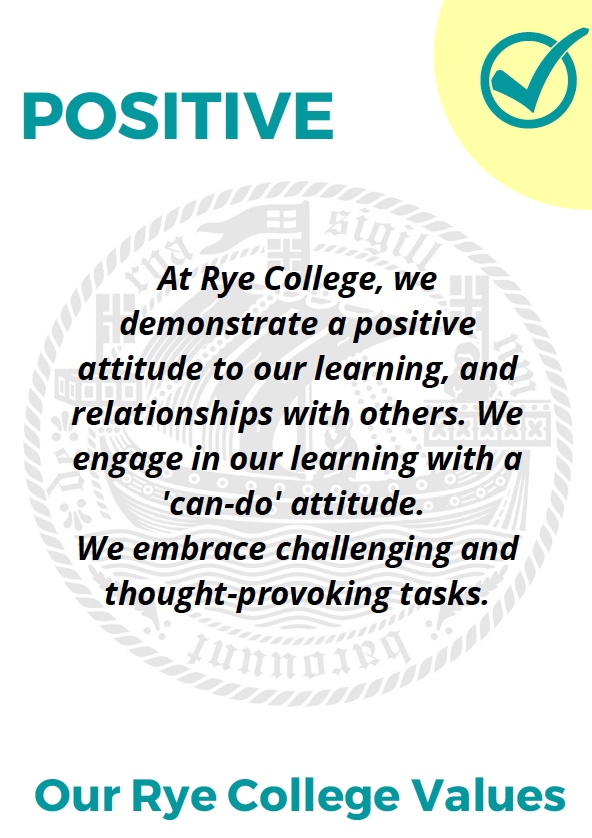 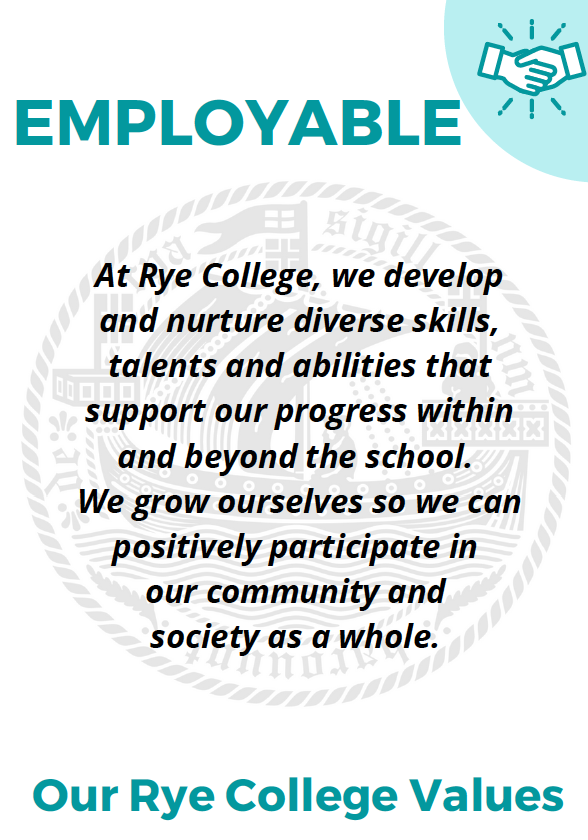 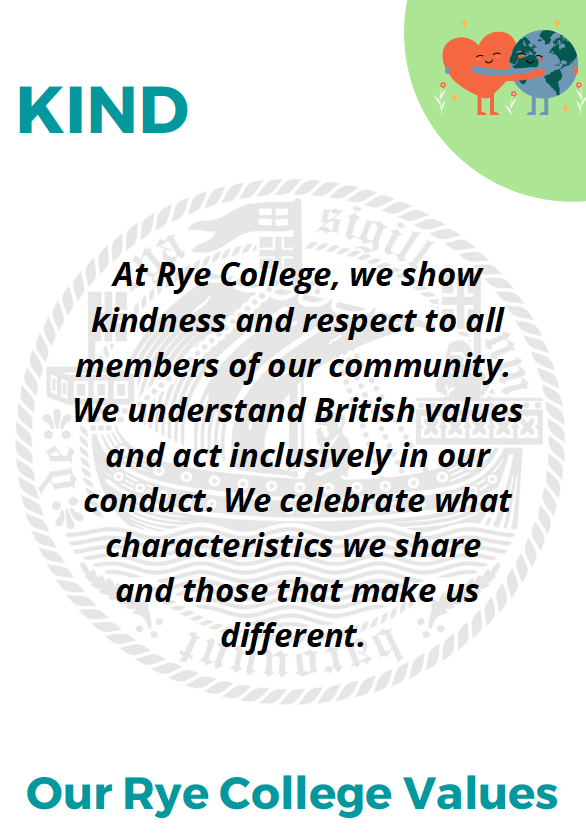 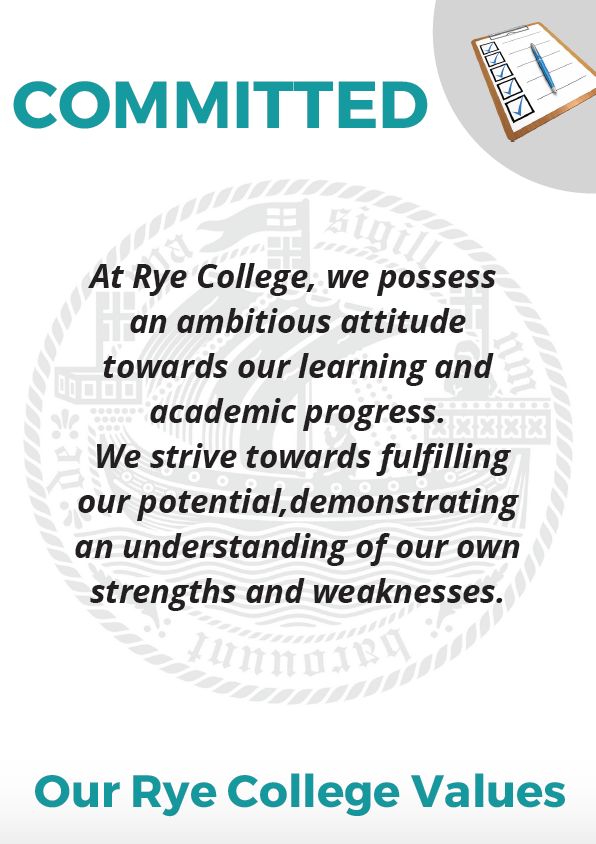 Life Transforming Learning
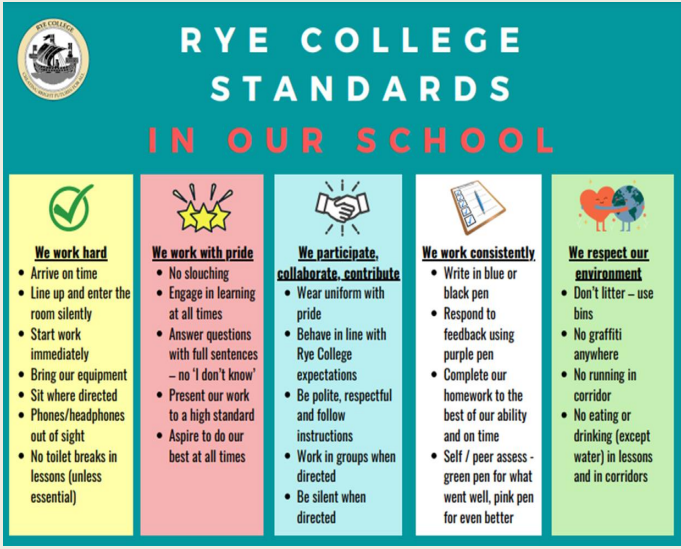